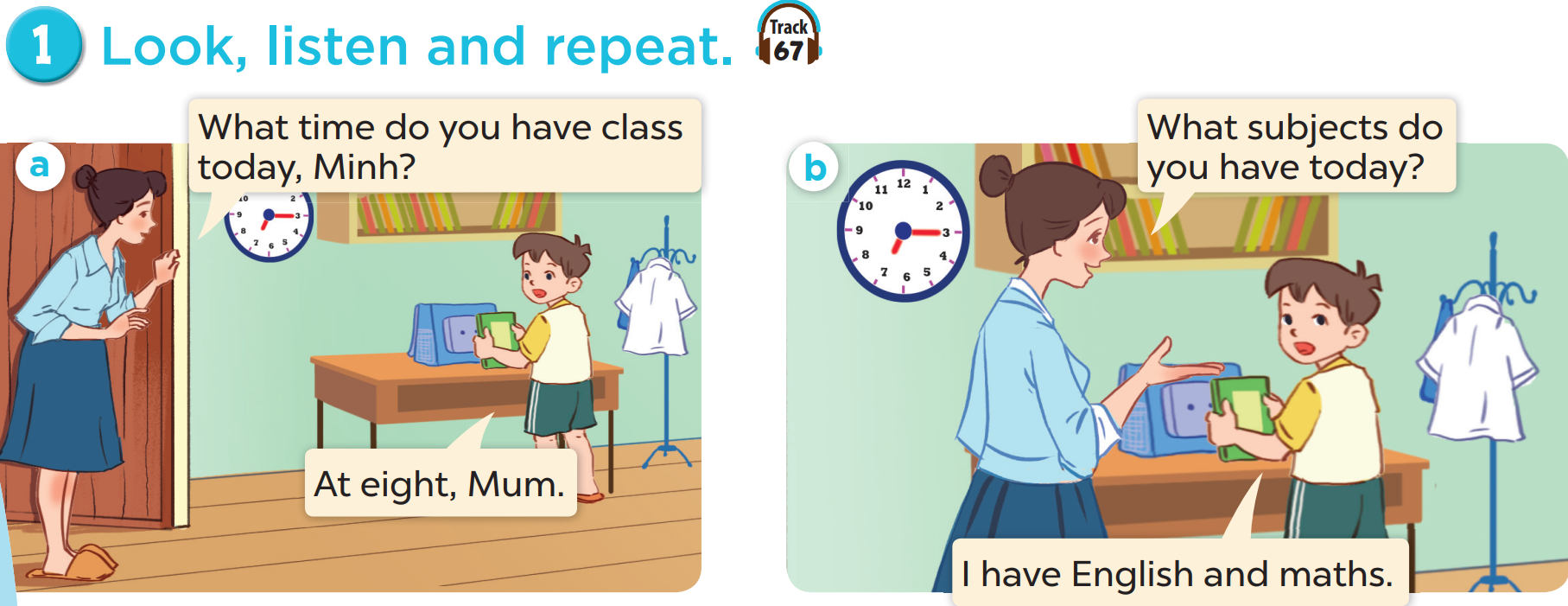 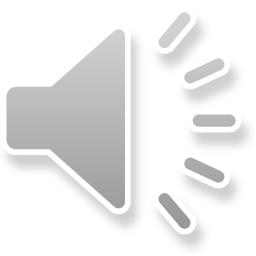 vocabulary
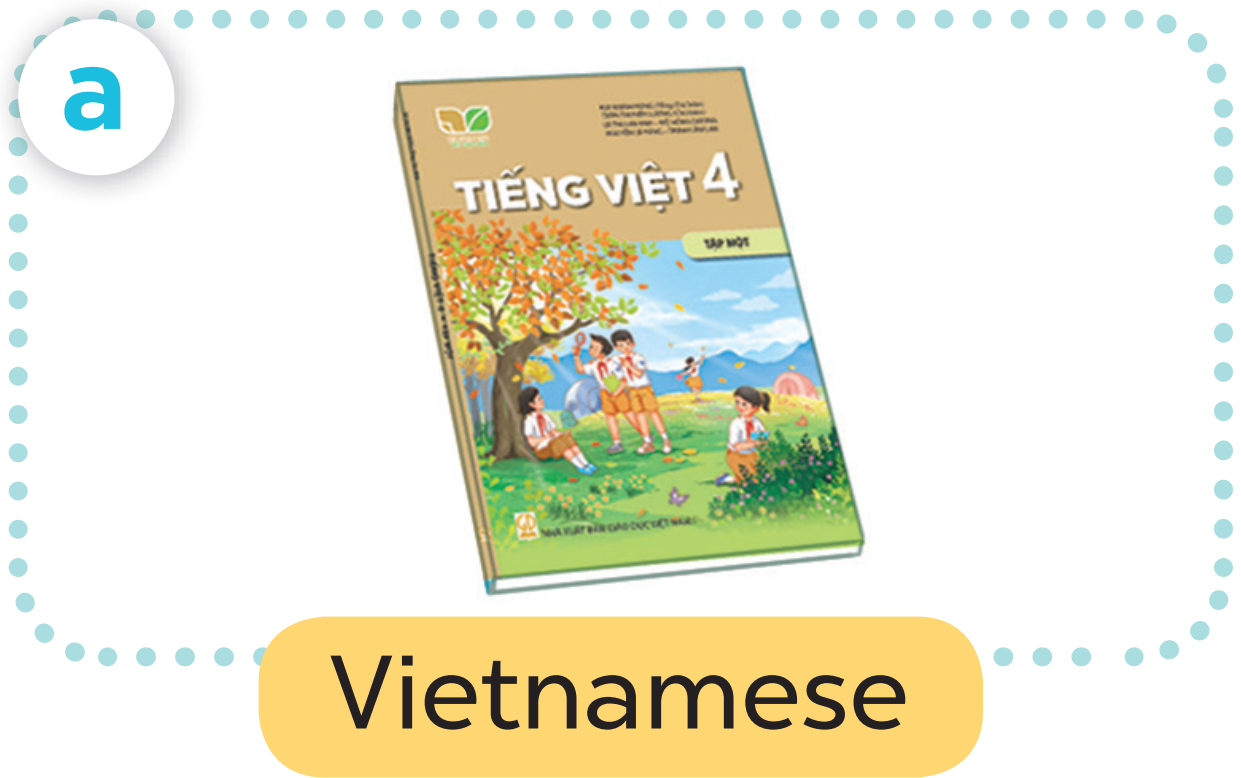 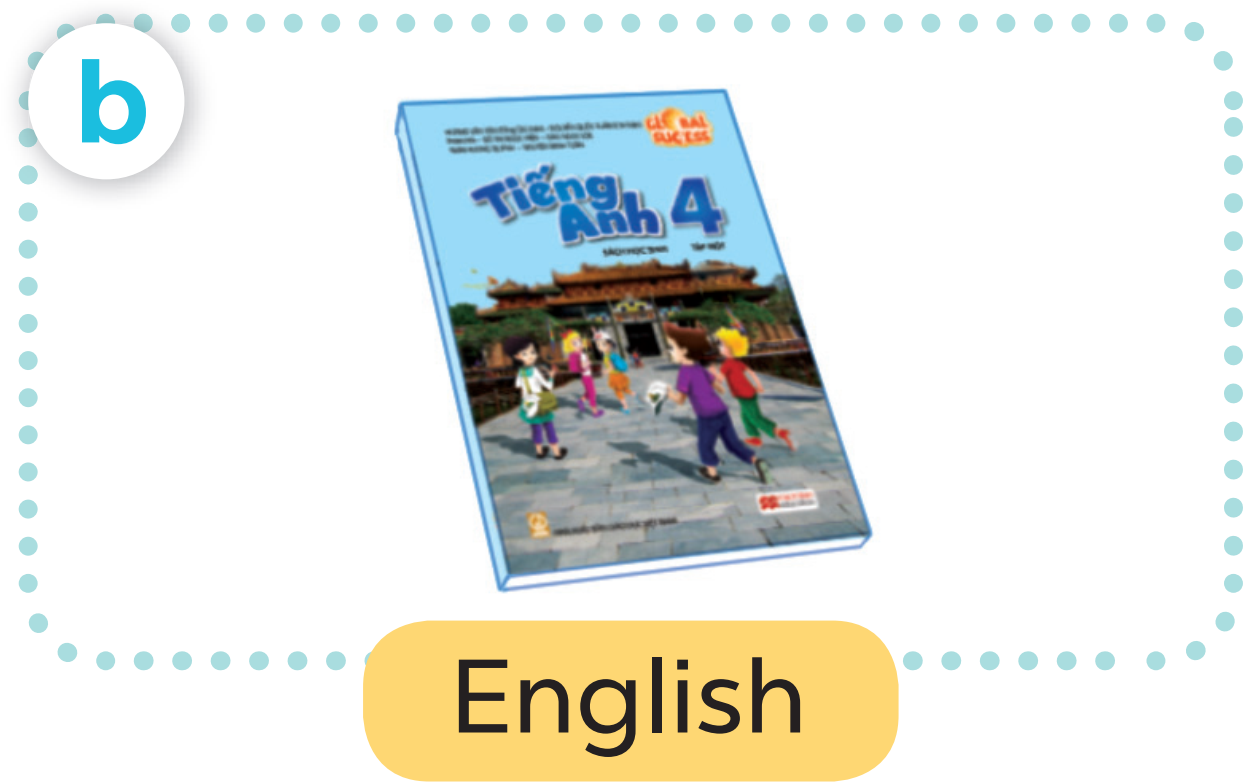 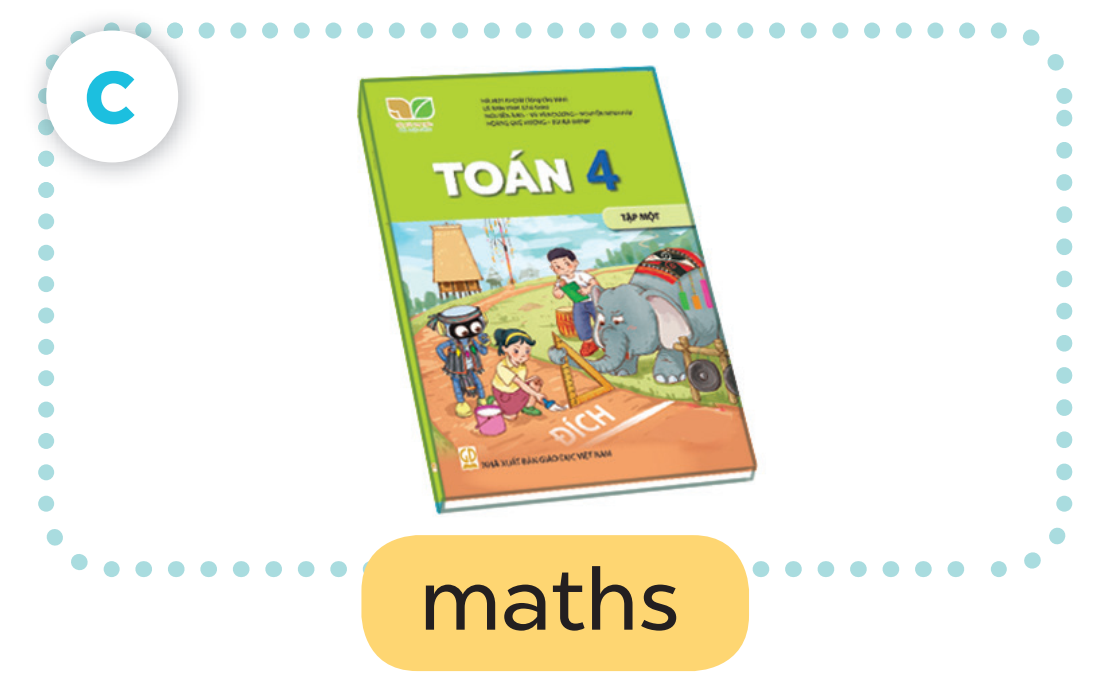 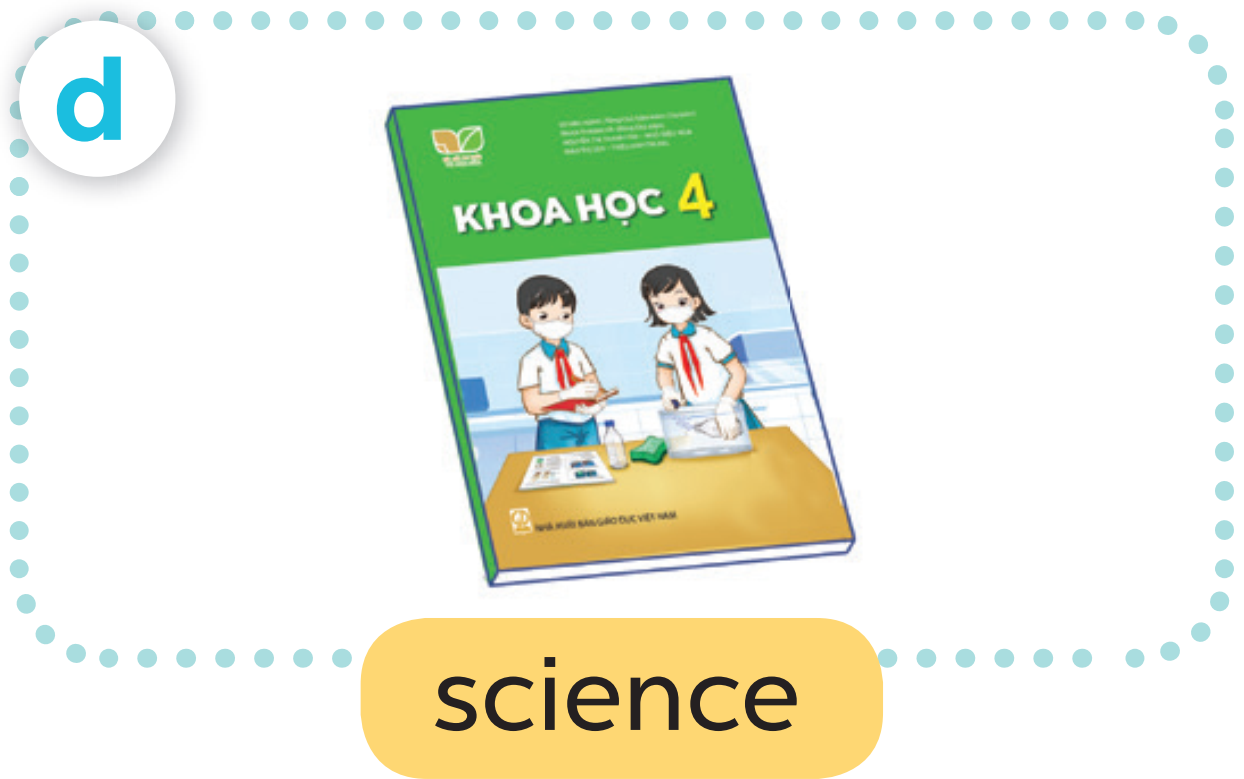 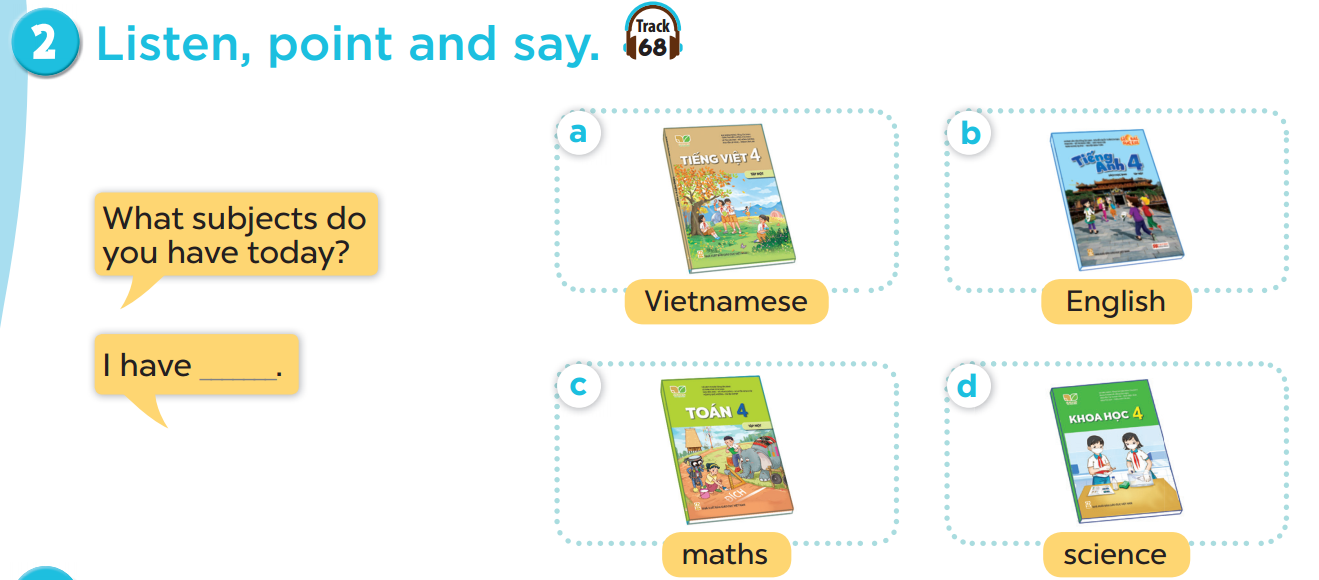 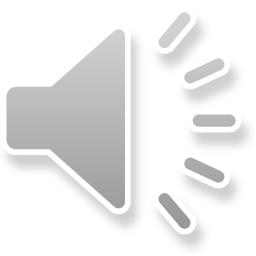 What subjects do you have today?
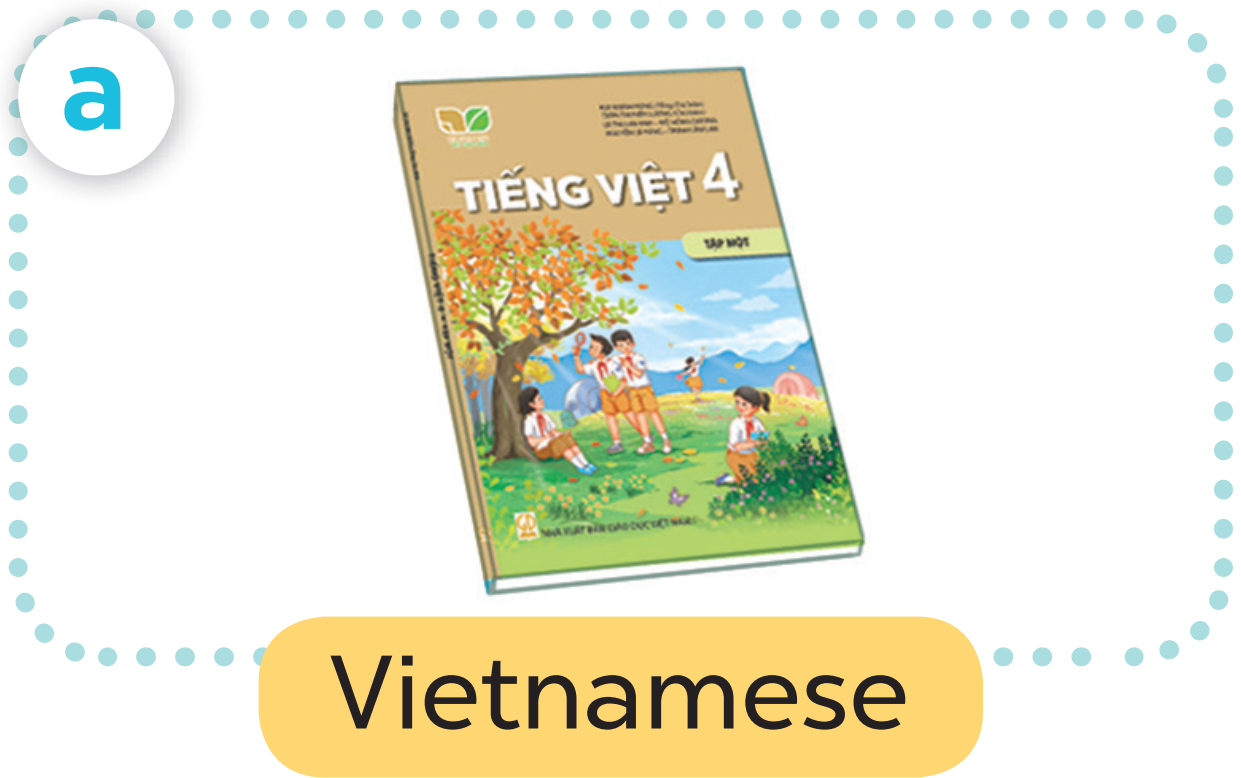 I have Vietnamese.
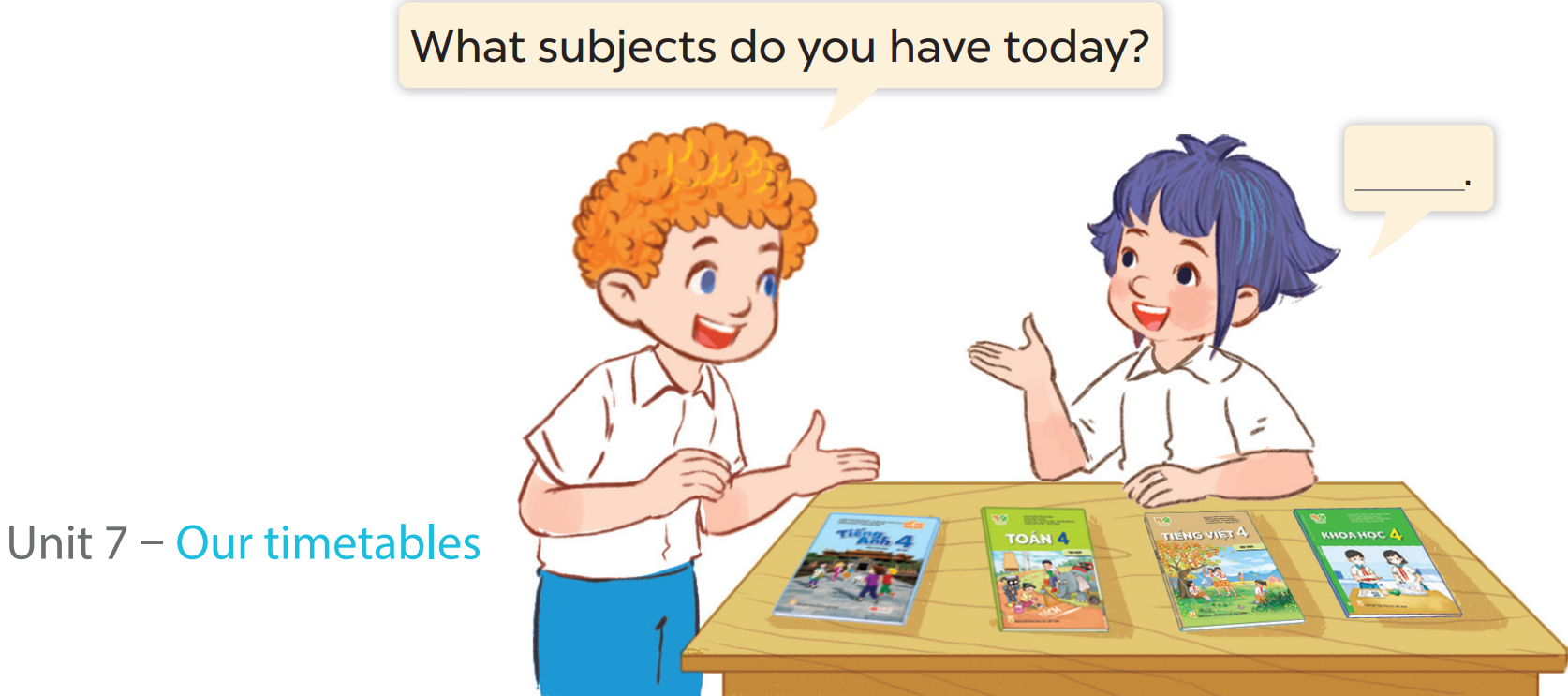 Answer the questions.
Play
MsPham-0936082789
What subjects do you have today?
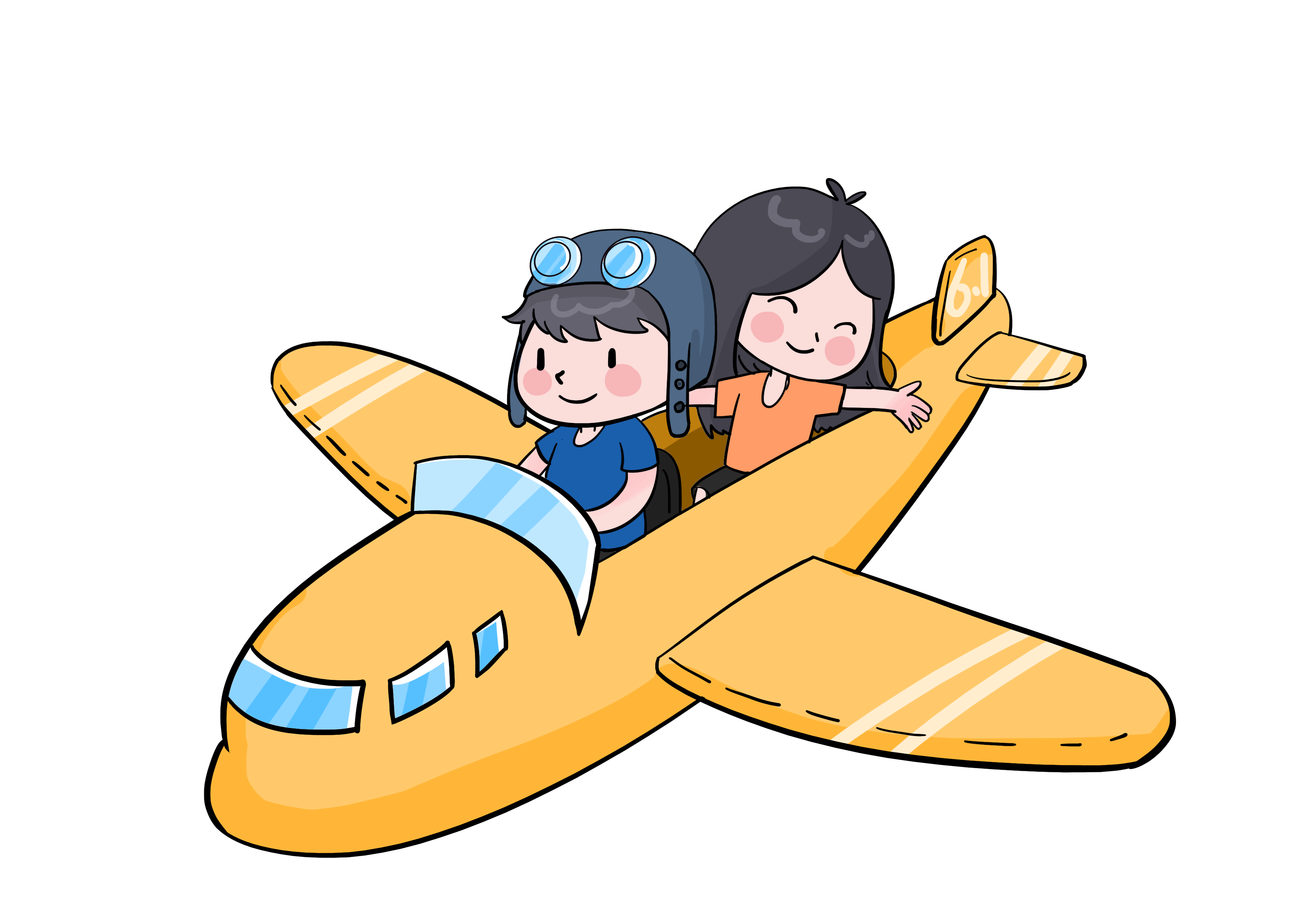 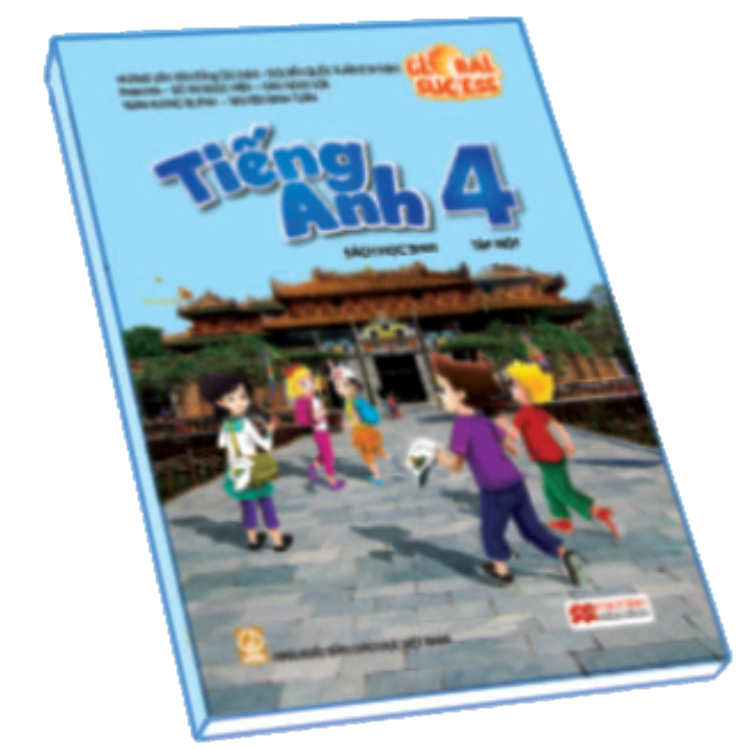 English (+5)
Check
Next
What subjects do you have today?
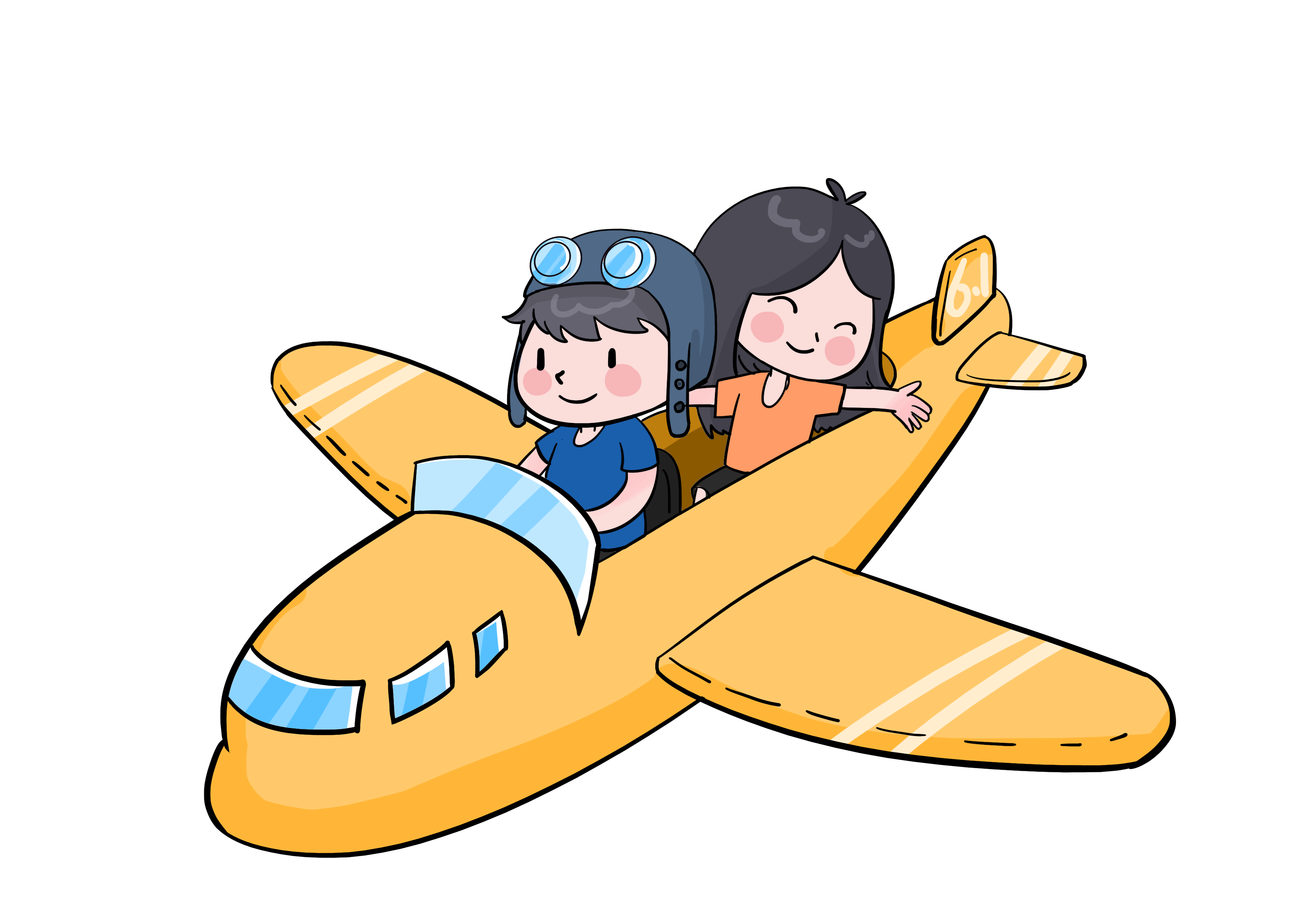 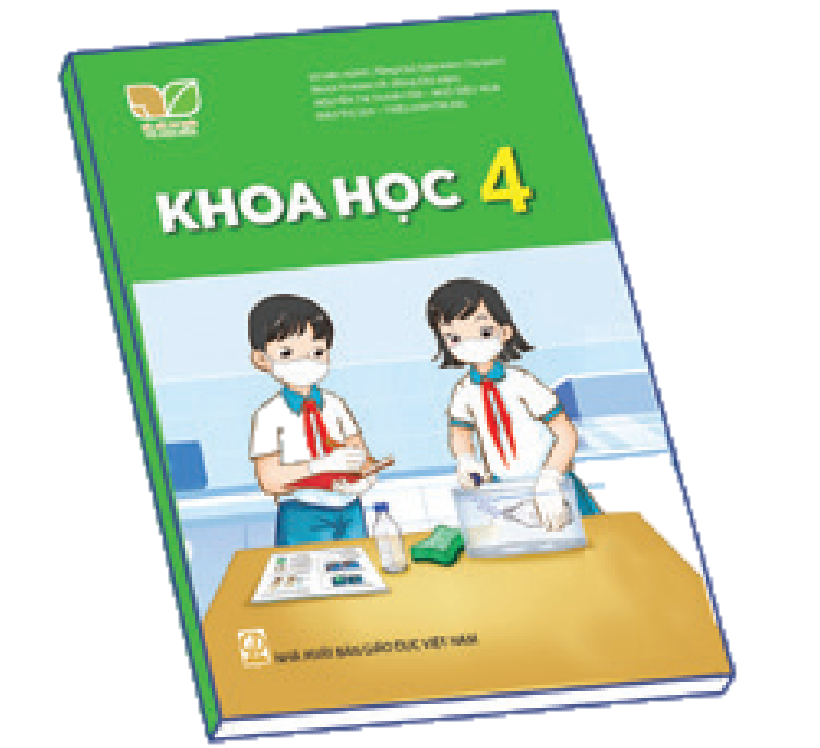 Science (+10)
Check
Next
What subjects do you have today?
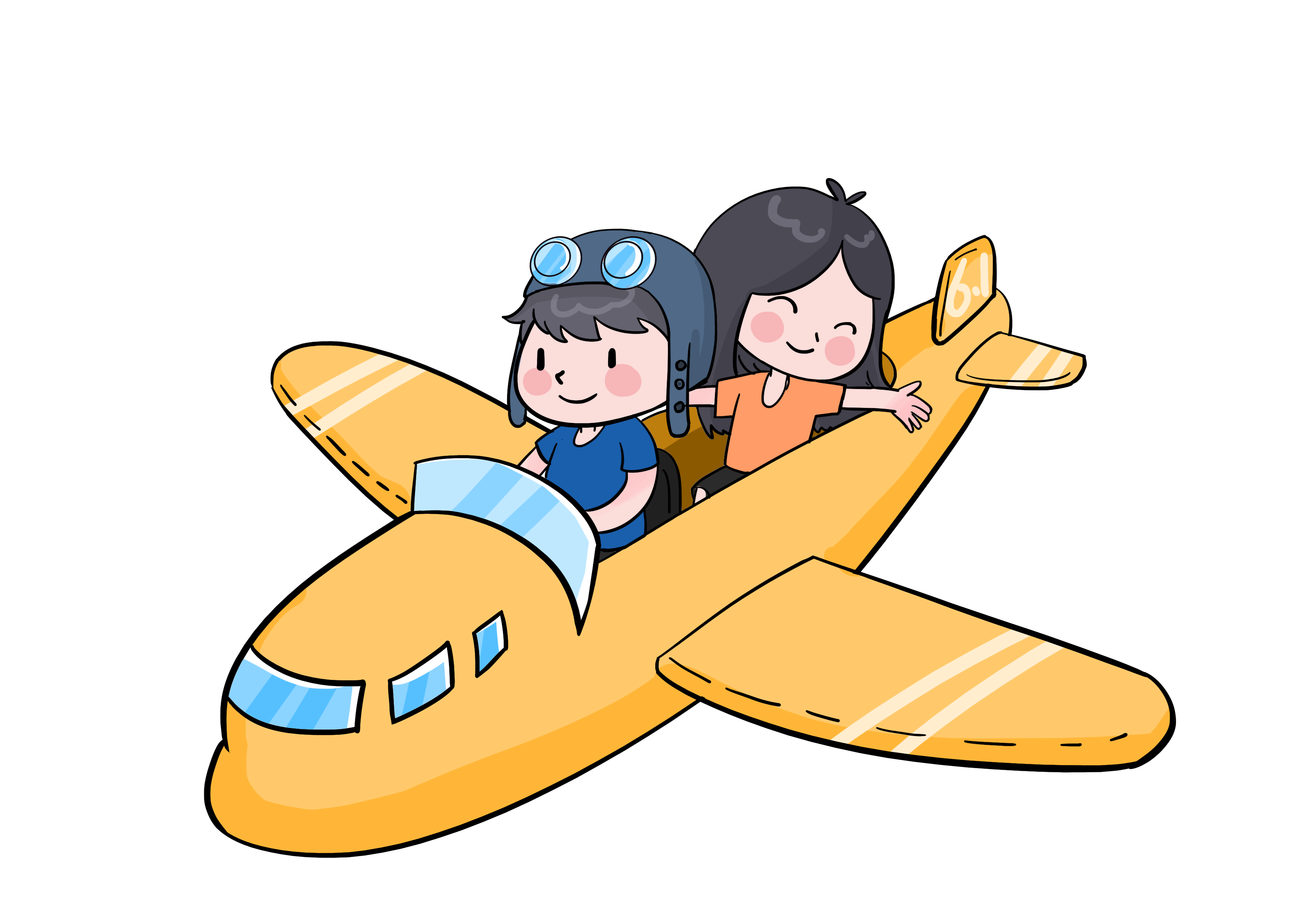 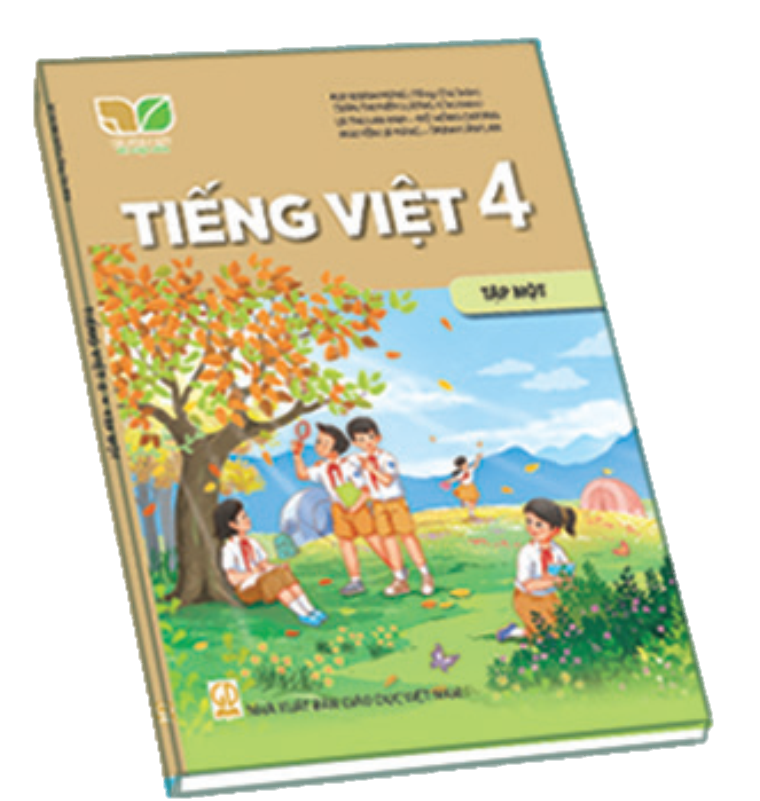 Vietnamese (+6)
Check
Next
What subjects do you have today?
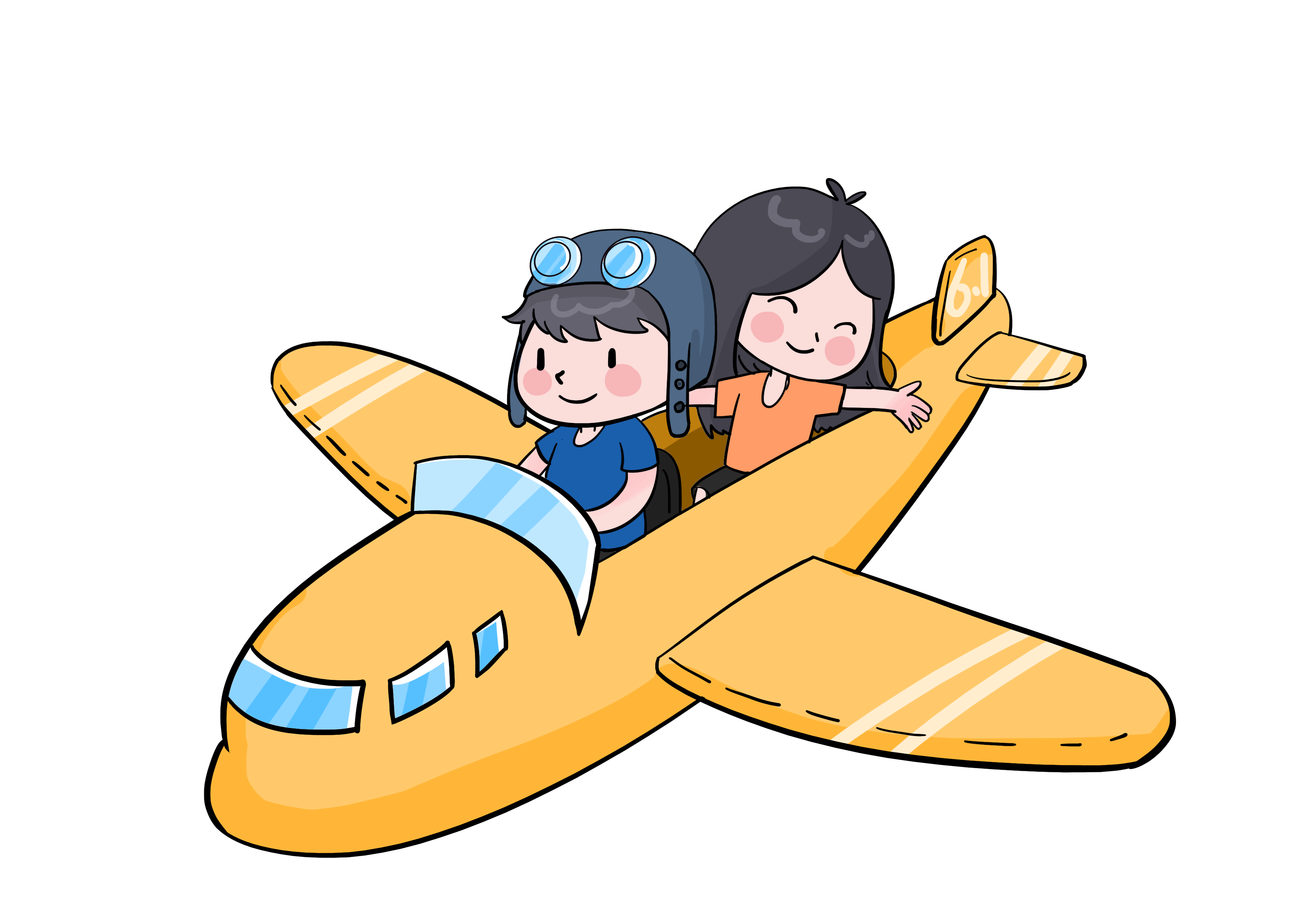 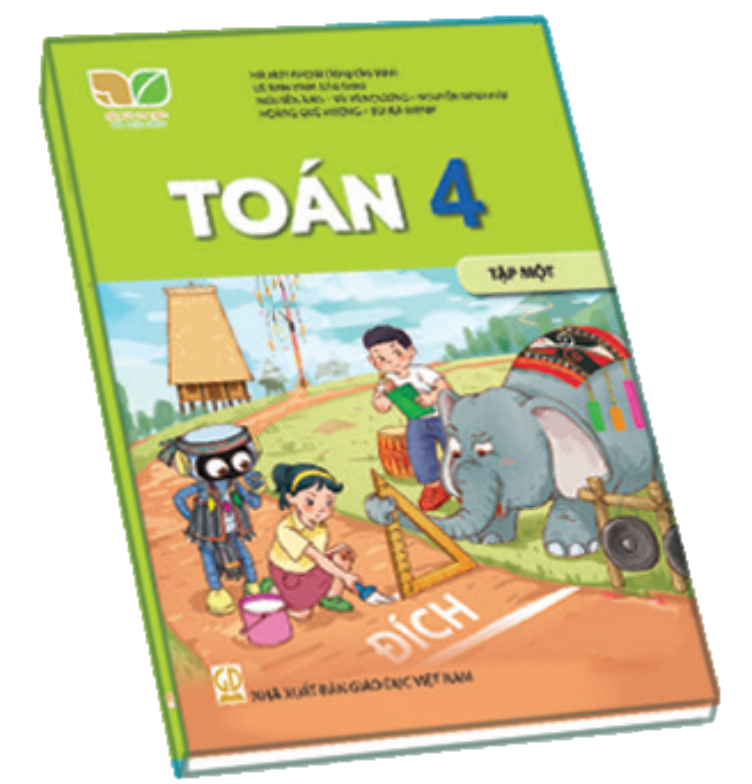 Maths (+7)
Check
Next
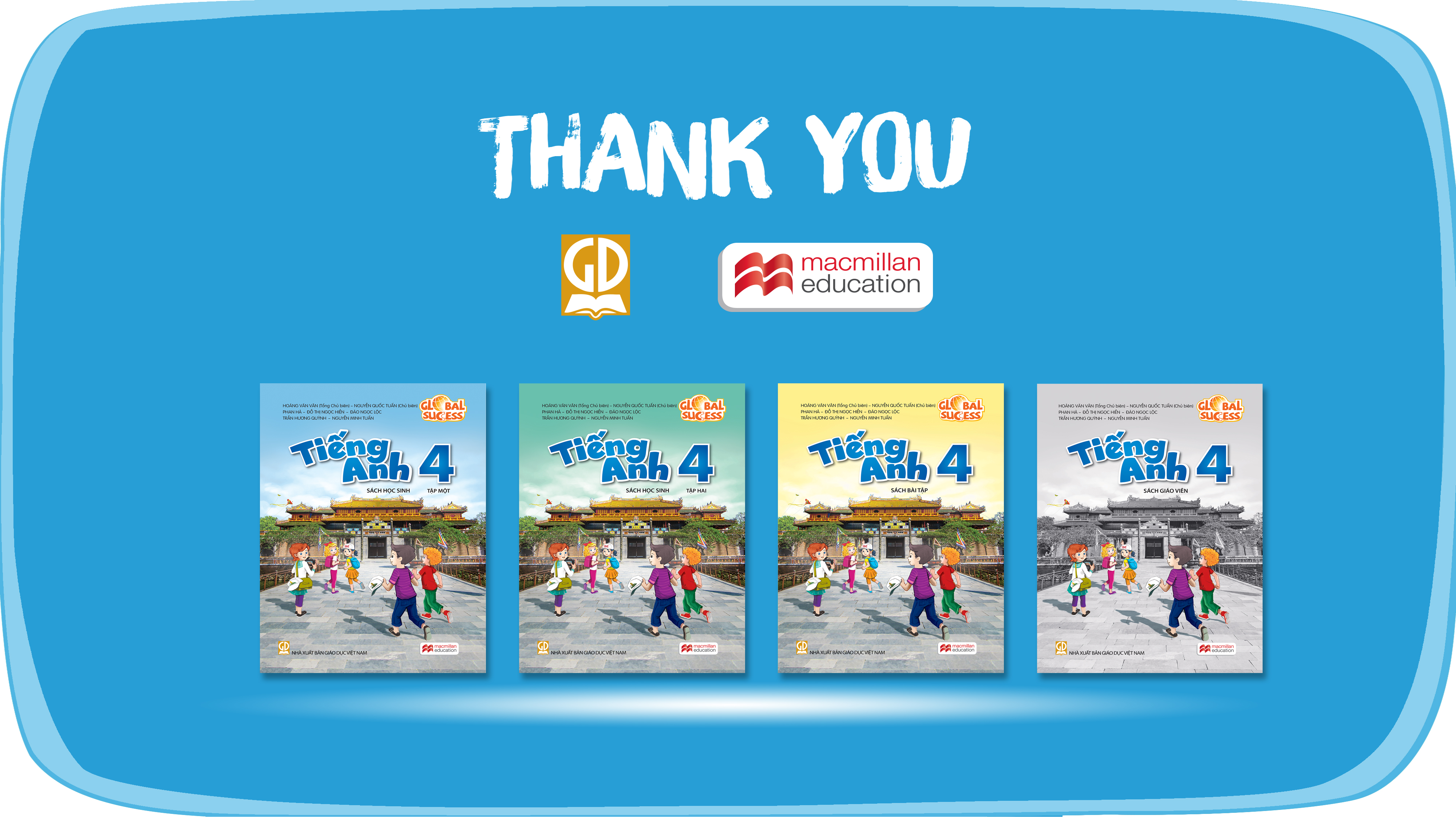 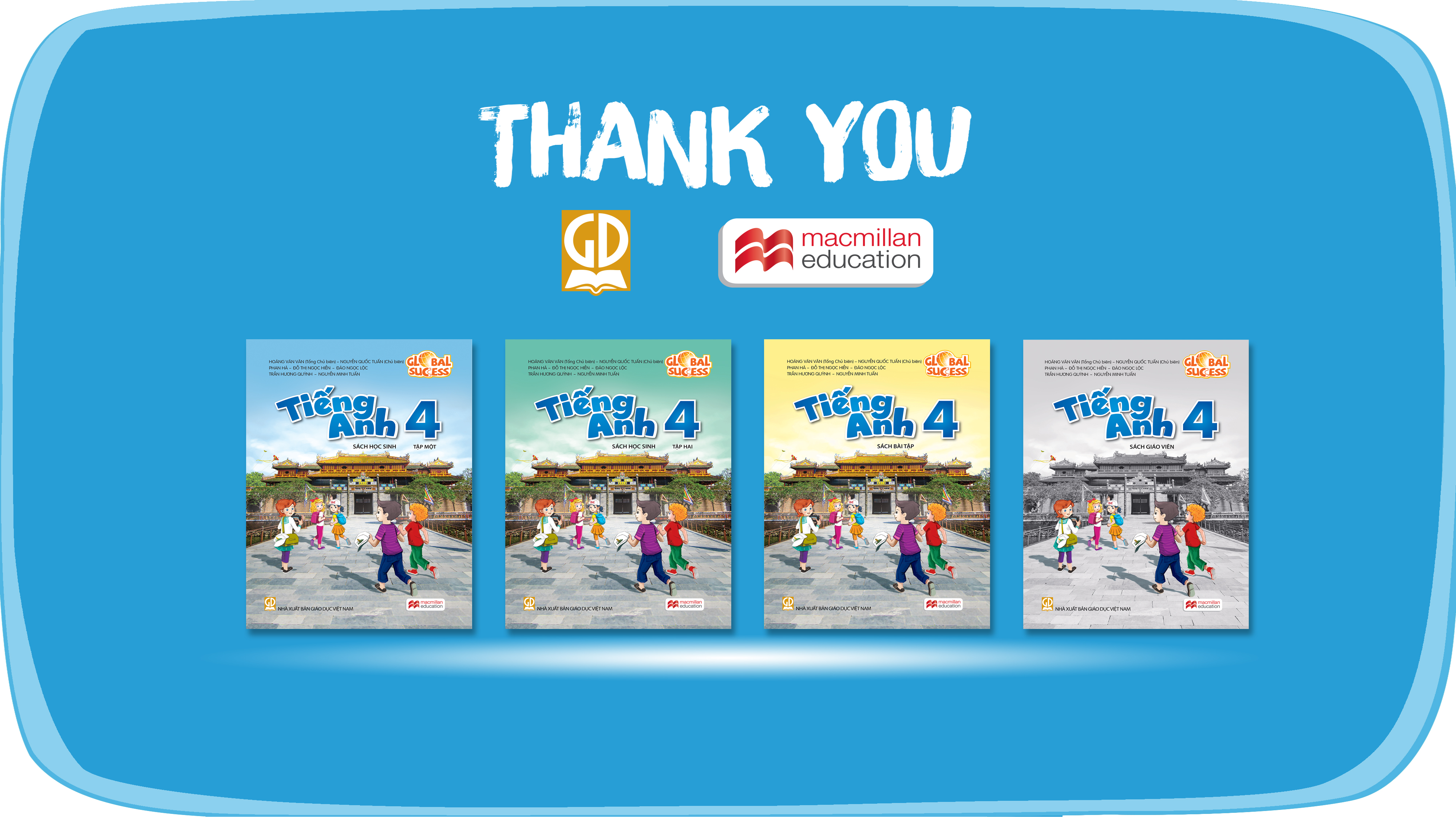 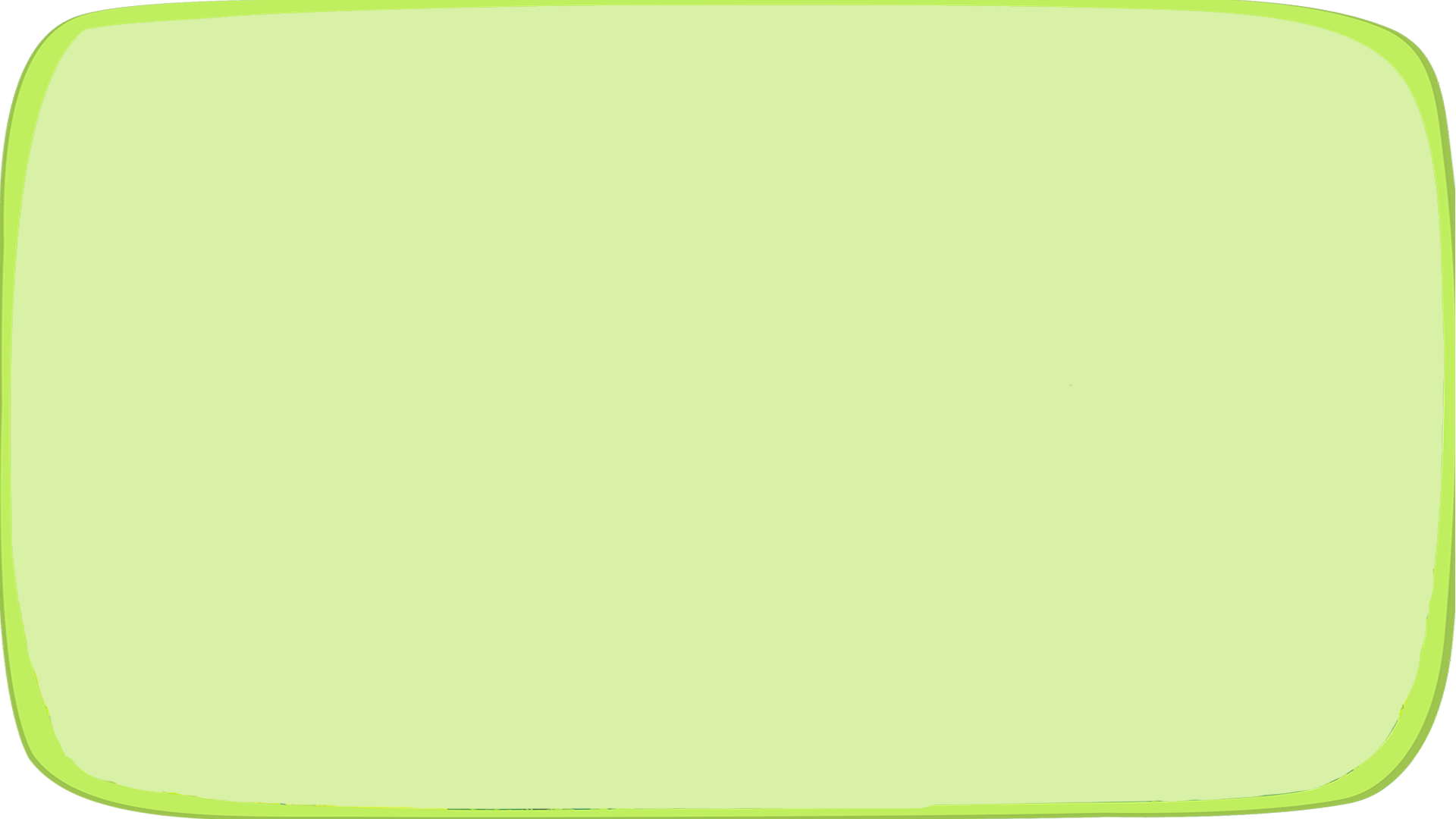 THANK YOU
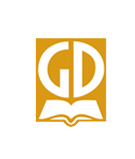 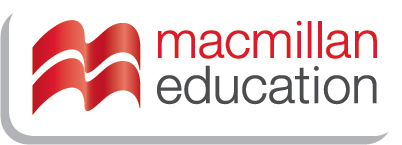 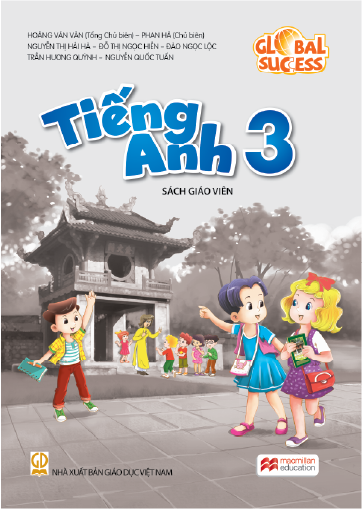 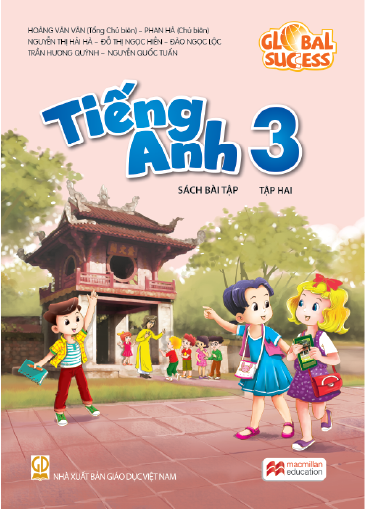 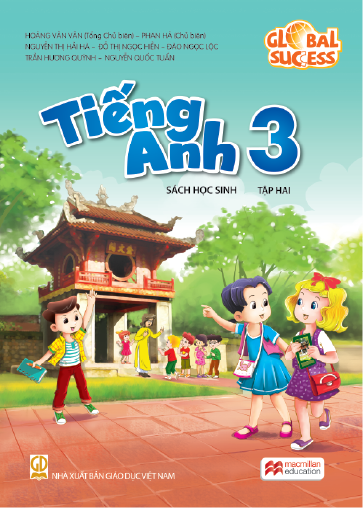 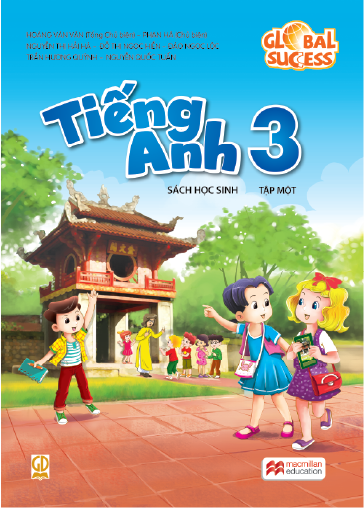 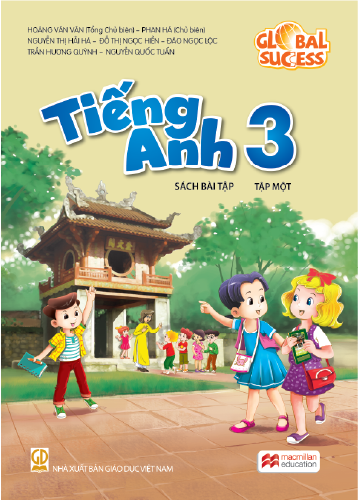 Website: hoclieu.vn
Fanpage: facebook.com/www.tienganhglobalsuccess.vn
Website: sachmem.vn; hoclieu.vn
Fanpage: www.facebook.com/sachmem.vn